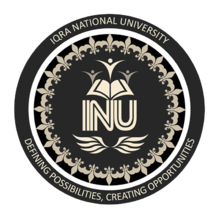 IQRA NATIONAL UNIVERSITY
ENGINEERING GEOLOGY
Lecture 01
INTRODUCTION TO ENGINEERING GEOLOGY
PREPARED BY ENGR. IMTIAZ KHAN LECTURER CED ,INU PESH
1
Geo means “EARTH”.
Logy  means “STUDY OF”.









Geology literally means "study of the Earth.“
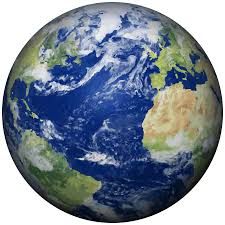 2
Physical geology:
    Examines the materials and processes of the Earth.
Historical geology:
    Examines the origin and evolution of our planet through time.
3
4
Geology provides necessary information about the site of construction material used in the construction of building , dams ,bridges, roads, tunnels etc.
Geology information is most important in the designing phase of the engineering structures.
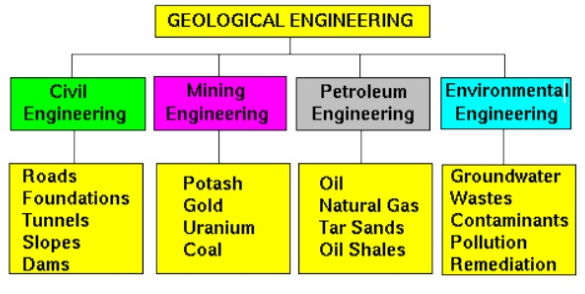 5
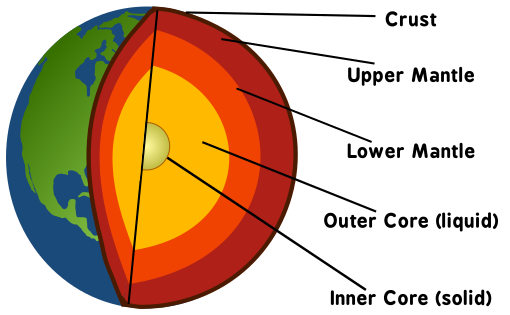 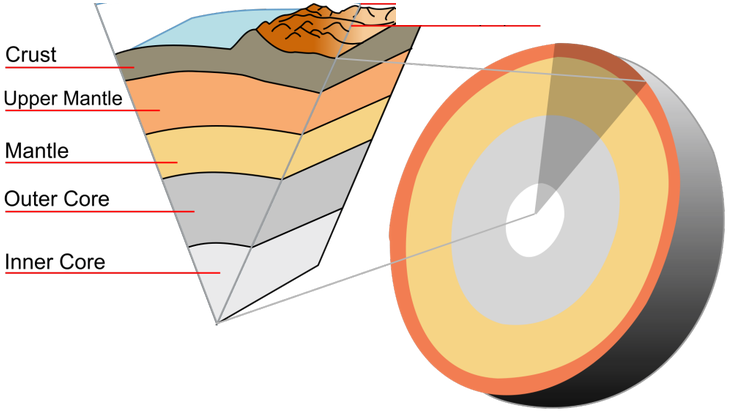 6
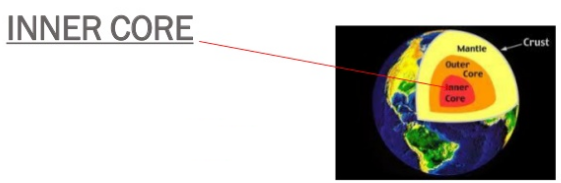 7
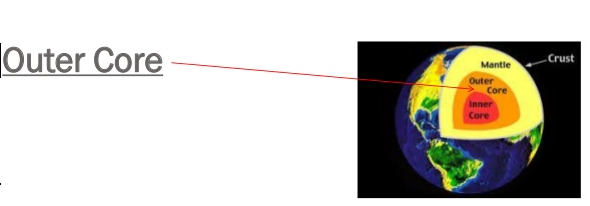 8
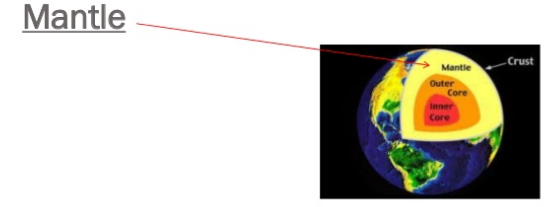 9
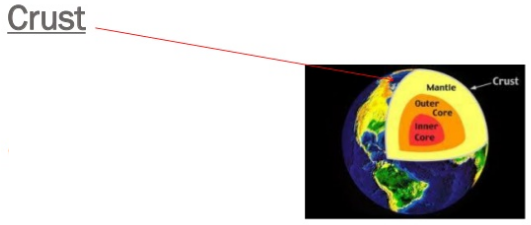 10
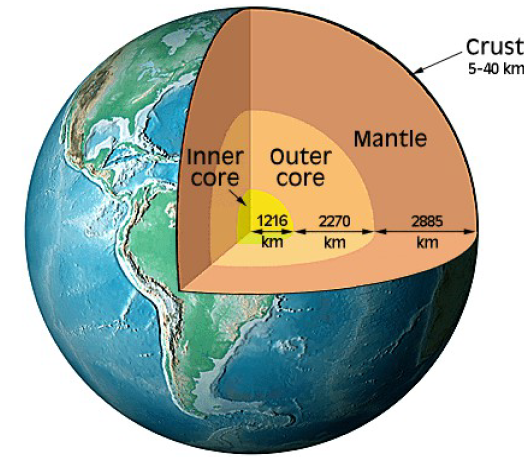 11
12
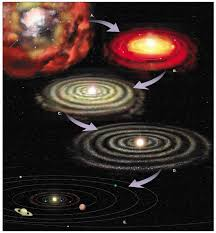 13
Criticism 
Where nebula came from ?
Why only 9 rings 
Nebula –gaseous form (gass cold – liquid – solid)
L= m&(r)2 
(2% rotation 99.9% mass) (planets 0.1% mass 98% rotation)
14
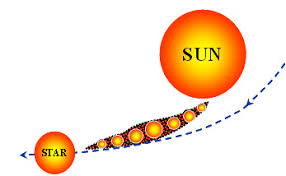 15
Criticism 
Why only 9 planets? 
Infinite universe -how collision takes place.
L= m&(r)2 
     (2% rotation 99.9% mass) (planets 0.1% mass 98% rotation)
Cigar shape
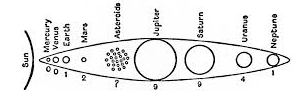 16
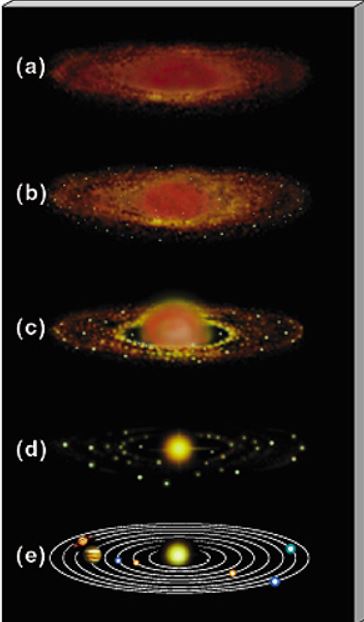 17
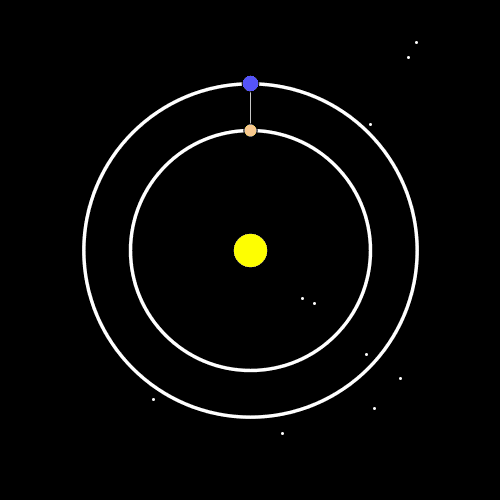 18
END OF THE LECTURE
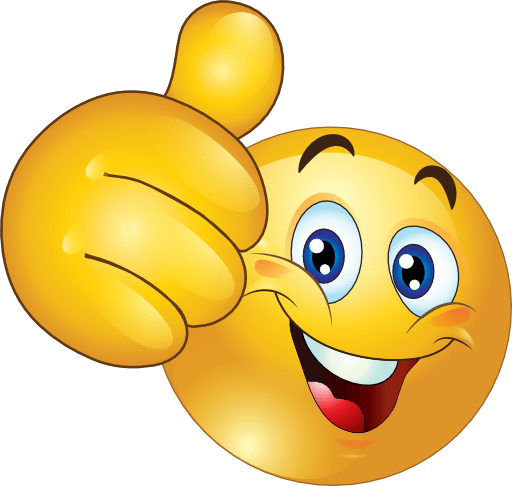 19